METHODS OF DRUG ADMINISTRATION
Drug Routes
Drugs may be administered in various ways. The route chosen depends on the part of the body the drug needs to affect, how quickly the drug needs to work, and the ability of the owner to give the drug.
Factors effecting the route of drug administration
Physicochemical properties of drug
Onset of action required
Type of response required
Site of desired reaction
Nature and formulation of drug
Circulation at the site of absorption
Biotransformation
Condition of patient
Routes of drug administration
There are two classes
 Enteral
 Parenteral
Enteral routes
Enteral drug placed directly in the GI tract:
Oral  swallowing
Sublingual  placed under the tongue
Rectum  Absorption through rectum.
Routes of enteral liquid
Drenching method
By stomach tube
Drenching Method
When the drug such as fluid applied in thick plastic bottle oe special drench machine or drench gun or drench injectors and given though mouth commeasure with avoided to make aspiration or drenching pneumonia
Do not give drench drug to animals suffer from severe respiratory disease
Stomach Tube Method
If the medicines are irritant to the mouth cavity such as chloral hydrate
When the administrated drugs are too much expensive

Note: stomach tube will inserted through nose in horses because of long soft palate.
Routes of administration
Oral  
Parenteral 
IV IM IP IC SC 
Other 
 Topical
 Rectal 
 Intrauterine
 Intramammary
Advantages of Oral medication
Usually least painful 
Can be administered by client
Skin not penetrated, less risk of introducing infection
Disadvantages of Oral medication
Aspiration of medication - choking, pneumonia (eg paraffin to cats) 
Variable rate of absorption depending on patient, contents of gut, etc. 
Vomiting, irritation of gut (eg aspirin)
Patients may not tolerate administration 
May be difficult to ensure correct dosage
Oral medications
Tablet 
Capsule 
Granule 
Powder 
Paste 
Liquid
Tablet
Compressed drug in a carrier such as chalk or sugar 
Often coated 
to protect drug inside from moisture 
to disguise unpleasant tastes 
to protect from gastric juices, slow down the breakdown of the drug for a slower release 
to avoid irritation
to give the tablet a recognizable colour
Usually scored into halves or quarters for ease of breakage for more accurate dosing 
Most common form of medication
Tablet Administration
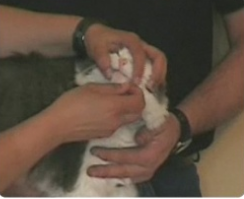 Capsule
Bullet-shaped, gelatin container
Contains powder, granules or liquid 
Easier to swallow (smooth) 
No need for 'carrier' 
Gelatin dissolves in stomach
Granules/Powder
Solid preparations
Dissolved in water 
eg Vytrate® ,Lectade® 
Mixed with feed
Paste
Semi solid preparation 
Usually in a water soluble base 
Via syringe 
Easy for owner to use 
Rabbit, guinea pig 
Horse (worming paste)
Cat (worming paste)
Liquid
Syrup 
Drugs contained in a concentrated sugar solution. 
Good for young animals/small doses (eg Clavulox drops).
Solution 
Drug in liquid form or dissolved in water (eg glucose solution).
Suspension 
Insoluble particles float in liquid but settle when standing 
Needs to be mixed before use (shaken) 
Emulsion 
Two immiscible liquids (eg water and paraffin).
Routes of enteral liquids
Directly into the mouth
By crop needle (birds)
By stomach tube 
Drugs which burn the mouth 
Very young animals, to reduce the risk of aspiration
Large volumes of fluid.
Parenteral Preparations
These are drugs that can be given by injection. All drugs in this form must be sterile. The most common routes of injection of drugs in small animal practice are iv ,im,ip,sc,ic 
Usually taken to mean ‘by injection’ 
Strictly, par-enteral = ‘adjacent the gut’
Injection Route depends on
Type of drug 
Condition and temperament of patient
Volume of the drug, 
Required speed of action
Systemic Drugs
Some drugs cannot be applied directly where they are needed. Instead they need to travel through the animal’s system until they get to where they are needed. These drugs are said to be given SYSTEMICALLY. 
Examples include oral preparations and injections
Injection Sites
Jugular vein 
      Rabbit, Horse, Cow
Cephalic vein (Fore limb)
      Dog, Cats, Large primates
Saphenous vein (Hind limb)
      Monkey, Dog, Pig
Tail vein
      Rat, Mouse
Marginal ear vein
      Rabbit, Pig
Routes of injection
Intradermal 
Intramuscular 
Intravenous
Intraperitoneal
Intracardiac 
Intrapleural 
Intra-articular  
Epidural 
Subconjunctival
Intradermal (ID)
Into the dermis  
The living part of the surface layer 
Needs a very fine needle  
Causes a blister like appearance (bleb) if performed correctly 
allergy testing 
tuberculin testing
Subcutaneous (SC)
Under the skin
Most common site 
Loose skin over shoulder blades a good site
Less painful than intramuscular injections
Only for low irritant drugs  
Slow absorption if dehydrated  
Used for most vaccines
Intramuscular
Injected deep into the body of a muscle
Less likely to cause an overt tissue reaction 
Insert needle at right angles to the skin 
Larger volumes may be injected in the one site than with other routes
Faster absorption than s/c
IM SITES
Intravenous (IV)
Into the vein directly
Fastest onset of action 
Can give irritant solutions into the vein which cannot be given IM or SC 
Irritant drugs should be given via an intravenous catheter, (caparsolate, thiopentone, guifenasin)
Peri-vascular Necrosis
When irritant solution leaks from a vein and enters 
area may 'slough‘ 
Immediately inject the area with saline (isotonic i.e. 0.9% NaCl) to dilute the drug
Intra-peritoneal (IP)
Into peritoneal cavity
Usually near umbilicus 
Or half way between umbilicus & pubis
Used for 
Rodents 
Birds
Euthanasia of young difficult patients
Intra-cardiac (IC)
Injection through the chest wall into the heart 
Emergency administration of drugs during cardiac resuscitation 
e.g. adrenaline 
Euthanasia  
Moribund animals
Intrapleural
Injection into the pleural space through the chest wall 
Not commonly used
Intra-articular
Injection into the joint space 
Needs full surgical preparation 
should also wear gloves and draw drug up in a sterile manner, new unused bottle, etc, to avoid introduction of infection. 
Used for
Dogs (eg cortisone with greyhounds, Cartrophen)
Epidural
Injection into the epidural space surrounding the spinal cord usually in the lumbar site 
Full sterile prep needed 
Animal positioned on sternum, with back legs drawn forwards 
Used for 
Before an orthopaedic procedure on spine or hindquarters 
Pain relief (eg morphine, local anaesthetic for dog) 
Stops straining and gives pain relief, (lignocaine, xylazine).
Subconjunctival
Into the conjunctiva of the eye 
Use a fine needle
Needs good restraint 

Used for 
Ocular conditions
What are the risks to animals when administering medicines?
Overdose
Allergic reaction
Wrong administration route selected 
Animal stressed
Animal gets injured
How can these risks be minimised
Follow instructions carefully
Make sure that the animal is adequately restrained
Use sprays in a well ventilated area 
Wear appropriate PPEs (e.g. gloves, mask etc)